ОСОБЕНОСТИ НА РАДИОАКТИВНОТО ЗАМЪРСЯВАНЕ НА БИОСФЕРАТА ПРИ НОРМАЛНА ЕКСПЛОАТАЦИЯ НА ЯДРЕНИ РЕАКТОРИ
Първият експериментален ядрен реактор е конструиран през 1942 г. в Чикаго от италианския физик Енрико Ферми.
През 1954 г. в бившия Съветският съюз пускат в експлоатация първата в света атомна електроцентрала.
По-късно много страни в Европа, Америка и Азия построиха енергетични и експериментални ядрени реактори. Общият им брой в света надхвърля 400.
През 1974 г. България пуска в експлоатация Козлодуйската атомна централа. Днес тя разполага с 2 реактора с мощност по 1000 Мвт  всеки, а четирите от по 440 Мвт понастоящем са затворени.
Около 40% от добиваната в България електроенергия сепроизвежда от атомната електроцентрала. Този процент за Франция е почти 80.
Много от атомните централи в света са разположени в гъсто населени райони. Това налага ефективно решение на всички проблеми на радиационната безопасност на персонала и цялото население и опазване на природната среда от замърсяване с радиоактивни вещества.
Атомните реактори, енергетични и експериментални, представляват сложни съоръжения за поддържане на управляема верижна реакция.
От атомната физика е известно, че облъчването на ядрата нанякои тежки елементи (уран, плутоний) с неутрони предизвикваверижна реакция на деление.
съдържащият се в естествения уран 235U се разделя на два по-леки елементи от средната част на Менделеевата таблица;
в хода на верижната реакция се отделя голямо количество енергия и се излъчват 2 - 3 неутрона и гама лъчи;
при определени условия може да започне лавинообразна верижна реакция и да възникне ядрен взрив;
За разлика от атомната бомба, в ядрените реактори делението на ядрата на тежките елементи е под контрол.
В тях се осъществява стационарна, самоподдържаща северижна реакция и се осигурява т.н. критичен режим, при койтокоефициентът на размножение на неутроните (К) е равен точно наединица.
коефициентът е равен на 1, когато един неутрон от първия акт на деление (първото поколение) предизвиква второ деление и най- малко един неутрон от второто деление, предизвиква трето деление и т.н.;
когато К<1 настъпва подкритичен режим - броят на деленията постепенно намалява и реакцията спира;
когато К>1 броят на делящите се ядра се увеличава и верижната реакция се усилва;
Фиг. 2 Взрив на атомна бомба
Фиг. 3 Взрив на водородна бомба
Всички типове ядрени реактори са конструирани на горните теоретични принципи и се състоят от:
активна зона, в която се намират горивните елементи. Те съдържат уранов окис или метален уран, херметически затворен в метални обвивки;
забавители на неутроните - използват се: графит, тежка вода, обикновена вода и др.;
топлоносител или охладител - вода, тежка вода, течен натрий, азот, специални течности и др.;
система за регулиране скоростта на реакцията- състои се от пръти от кадмий, бор и др. леки елементи, които поглъщат неутрони. С тях се поддържа критичен режим на верижната реакция или тя може да бъде спряна;
други конструктивни елементи: защитни съоръжения, които намаляват дозата гама лъчи и неутрони;
 пулт за дистанционно управление;
Фиг. 5 Поглед отвътре – АЕЦ
Фиг. 4 Командна зала в АЕЦ
Българските ядрени реактори са от т.н. водно-воден тип - ВВЕР-440 и ВВЕР-1000 и т.н.
При този модел ядреното гориво е поставено в стоманенкорпус, който е монтиран в бетонна шахта. 

Водата от т.н. първи контур служи и като забавител на неутрони и като топлоносител. 

Тя се загрява от горивните елементи до висока температура и се намира под високо налягане. 

Чрез нея топлината се предава на водата от втория контур, която се превръща в пара, задвижваща в турбината.
След отработване парата се охлажда с вода от трети контур и след кондензация отново се превръща в пара.
Други видове реактори:
Реакторите с кипяща вода наподобяват водно-водните, ногоривните елементи превръщат водата директно в пара, коятодвижи турбината.

В реакторите с газово охлаждане, като забавител на неутрони се използва графит, а като топлоносител - въглероден двуокис.

В уран-графитения реактор (КРМК), ядреното гориво под формата на уранови пръти е поставено в графитен блок, който изпълнява ролята на забавител на неутроните. Регулиращите скоростта на реакцията пръти от кадмий са разположени перпендикулярно на урановите и преминават също през графитения блок.
Фиг. 6 Уранови пръти в уранграфитов реактор
В конструктивно безопасните реактори ядреното гориво е смесено със стабилен торий,  под формата  на  малки  сфери.   
При изпускане контрола на верижната реакция и повишаване на температурата, стабилният торий поглъща неутроните и верижната реакция спира. 
Вместо вода в този тип реактори като топлоносител се използва течен хелий.
В резултат на верижната реакция, в ядрените реактори се образуват голям брой изкуствени радионуклиди – продукти на деление, елементи, образувани в резултат на радиоактивните превръщания и на ядрените реакции на радиоактивните и стабилни продукти на деление.

В ядрените реактори се образуват около 600 радионуклиди, с масово число от 72 до 166 и 60 актиниди – трансуранови и трансплутонови елементи;
Освен продуктите на деление, в резултат на облъчване навъздуха в зоната на реактора с неутрони, се образуват радиоактивни газове и аерозоли - аргон-41, кислород-19, желязо-59, силиций-31 и др.
Продуктите на корозия на стоманата, както и примесите и замърсяванията на течния топлоносител, при преминаване в активната зона също се облъчват с неутрони и стават вторично радиоактивни. Поради това в топлоносителя от първи контур могат да се открият: кобалт-60, кобалт-58, желязо-59, хром-51, манган-54, манган-56, волфрам-185, молибден-99, натрий-24.
Облъчването на обикновена вода с неутрони дава: тритий,азот-16, азот-17, натрий-24, хлор-38, калций-45.
Водата от първия контур на водно-водните реактори е винаги замърсена с радиоактивни вещества.
поради корозия и нарушена херметичност радиоактивните елементи могат да замърсят водата и на втория контур;
водата в третия контур е винаги чиста и  може да бъде изпускана в откритите водоеми - реки, езера и т.н.;
Замърсената с радиоактивни вещества вода от първия контурподлежи на деконтаминация с помощта на йонообменни филтри.
в съвременните АЕЦ такова очистване е предвидено и за водата от втория контур;
отделените от топлоносителя радиоактивни елементи се отвеждат в атмосферата през високи комини, където се разреждат в големия обем  атмосферен  въздух;
тези радиоактивни изхвърляния при нормална експлоатация на АЕЦ, т.к. контролирани изхвърляния не представляват опасност за замърсяване на околната среда. Този процес е технически овладян и получените напълно безопасни разреждания не довеждат до увеличаване на радиационния фон;
Нормалната експлоатация на АЕЦ все пак е свързана с невисоко замърсяване на околната среда с радиоактивни вещества.
За водно-водните реактори основните замърсители са радиоактивните изотопи на благородните газове и йода.
в радиоактивната смес на ядреното гориво се установяват:
18 изотопа на криптона (Kr)
15 изотопа на ксенона (Xe)
20 изотопа на йода (I)
поради много малкият период на полуразпад и незначителните количества повечето от тези изотопи имат малък относителен дял в сумарната активност;
По-съществено значение за формиране на радиоактивнатаобстановка около АЕЦ имат:
Криптон-85
Ксенон-133
Ксенон-135
Йод-131
Йод-133
Делът на радиоелементите - продукти на ядрено деление (стронций-89, стронций-90, цезий-134, цезий-137) както иизотопите, получени в резултат на облъчването с неутрони накорозионните материали (кобалт-58, кобалт-60, манган-54 и т.н.) е също много малък.
ОСОБЕНОСТИ НА РАДИОАКТИВНОТО ЗАМЪРСЯВАНЕ НА БИОСФЕРАТА ПРИ АВАРИИ В ЯДРЕНИ РЕАКТОРИ
Понятието ядрена авария
Илин и съавт. приемат, че авария е всяко краткотрайно или продължително ненормално изхвърляне в околната среда на голямо количество радиоактивни вещества.
Гусев и Беляeв дават строго количествена дефиниция на ядрена авария, в зависимост от степента на дехерметизация на облицовката на горивните елементи.
-	според тях ядрена авария има когато над 1% от повърхносттана горивните елементи имат газова нехерметичност за изотопите на криптона, ксенона и йода и над 0,1% нехерметичност, допускаща контакт на топлоносителя с ядреното гориво;
- нехерметичност под горните проценти е в рамките на нормалната експлоатация на реакторите;
Фиг. 7 Аварията в Чернобилската АЕЦ – 1986 г.
Мащабите на аварията и последствията за околната среда варират в широки граници.
Преобладаващата част от авариите, станали до сега са малки и са предизвикали радиоактивно замърсяване на малки територии, в близост до реактора.
Най-тежките и най-опасни аварии в АЕЦ се дължат на загуба на  контрол  над  верижната  реакция  и  прегряване  на  горивните елементи, което може да завърши с парна или химическа експлозия.
парната експлозия се дължи на прегряване на водата в първи контур и може да предизвика разрушаване на част от инсталацията, включително и активната зона;
химическа експлозия настъпва при прегряване на водата в първи контур до много висока температура и деструкция на водата до водород и кислород. В такъв случай водородът може да се запали и да предизвика експлозия;
Прегряването на водата може да се дължи на различни причини:

повреда в системата за регулиране на верижната реакция;
повреда /отказ на помпите, които осигуряват циркулацията на топлоносителя (водата) в системата;
внезапно спиране на енергозахранването и др ;

Ядрен взрив, аналогичен на експлозия на атомна бомба, еневъзможен, поради различния състав на ядреното гориво и различната конфигурация на горивните елементи в реактора.
Причини за ядрените аварии
грешки на оператора 
отказ на оборудването
недостатъци в конструкцията
Най-честата причина за досегашните аварии в АЕЦ са грешките на персонала.

Една от най-големите аварии, станала в Чок Ривър, САЩ, е предизвикана от две грешки на оператора:
вместо да подаде забавител на неутрони (деутериева вода) операторът е прекратил постъпването на обикновена вода, използвана като топлоносител;
старши операторът забелязва тази грешка и наредил да бъдат въведени регулиращите (кадмиеви) пръти в активната зона, но операторът прави втора грешка, като извършва друга, ненужна операция;
в резултат на тези грешки активната зона бързо се прегрява и започва да се стопява. Образувал се водород, който се запалил и предизвикал тежка химическа експлозия с разрушаване на активната зона;

С изключение на няколко тежки аварии, при всички останали е имало изхвърляне на изотопи през комина на централата.
Радиоактивното изхвърляне може да бъде под формата наструя или радиоактивен облак.
Факторите, от които зависи степента на радиоактивнотозамърсяване са:
-  метереологични условия 
географски условия 
височина на комина
продължителеност на изхвърлянето
физико-химически свойства на аерозолите и др. 
При наличие на вятър изхвърлянето от комина е под формата на струя.
При слаб вятър или пълно безветрие се образува радиоактивен облак, който се разпространява около централата чрез дифузия.
Формирането на погълнатата доза от гама и бета лъчения при аварии в АЕЦ става по пряк и непряк начин.
А) Пряк път (начин) - външно облъчване с гама кванти и бетачастици от изотопи, съдържащи се в атмосферата или отложени на земната повърхност.
вътрешно облъчване (пряк път) се дължи на радиоизотопи, постъпващи в организма чрез вдишвания въздух;
радиоактивните изотопи на благородните газове предизвикват само външно облъчване или облъчване на дихателните пътища. Те не се инкорпорират в организма, тъй като са инертни в химическо отношение и не участват в обменните процеси;
прекият път на формиране на погълнатата доза се наблюдава в зоната на локалните отлагания;
Б) Непрекият път на формиране на абсорбираната доза се дължи на вътрешно облъчване с радиониклиди, които постъпват в организма в резулатат на миграцията по хранителните или биологичните вериги.
Този начин на облъчване на организма се наблюдава при хора, живеещи в по-отдалечените от АЕЦ райони, т.е. в зоната на тропосферните отлагания.
Радиоактивното замърсяване при аварии в АЕЦ наподобява на това при ядрени взривове, но съществуват и разлики, които се дължат да различните условия, при които се формира радиоактивния блок.
Съществува разлика при различните типове реактори: приурано-графитените    реактори   температурите   са    по-високи,    в сравнение с водно-водните и издигането на радиоактивните аерозоли е по-високо. 

Освен това голямото количество графит в тези реактори обуславя възникване на крупни пожари, с изхвърляне на големи количества радиоактивни вещества. 

В резултат на тези особености уран-графитните реактори формират тропосферни (континентални) отлагания.
1. При аварии в АЕЦ температурата не е много висока, поради което радиоактивните аерозоли и газове не се издигат на голяма височина.
Горещите частици са два вида:
а)	стандартни, с относително постоянен състав – цирконий (Zr) ниобий (Nb), рутений (Ru), бор (B), церий (Ce), уран  (U)и др.
б)	моноелементи, в които преобладава един радионуклид -рутений (Ru) или бор (B) или церий  (Ce) и т.н.
Една частица Ru с активност 40 - 50 кБк образува две зони в тъканите: летална – на разстояние 1 мм от частицата, където причинява абсолютна клетъчна смърт и сублетална зона, в която се развива злокачествена дегенерация.
2. По-ниските температури при аварии в АЕЦ обуславятобразуване на по-големи аерозолни частици, включително "горещи частици".
3. При аварии в ядрени реактори радиоактивното замърсяване емного по-продължително в сравнение с ядрените взривове.
4. При ядрените аварии съставът на радиоактивните изхвърляниязависи от времето на презареждане на реактора с ядрено гориво Стечение на времето в горивните елементи се натрупват повечедългоживеещи изотопи, а делът на краткоживеещите намалява непрекъснато.
5. При ядрени аварии в околната среда се изхвърля сравнителномалка част от общата радиоактивност в реактора, докато приядрени взривове почти 100% от образуваните изотопи. Напр. приаварията в Чернобил са изхвърлени само 3% от радионуклидите в реактора.
ВИДОВЕ РАДИОАКТИВНИ ОТЛАГАНИЯ
При аварии в АЕЦ се образуват главно локални и тропосферни отлагания, докато при въздушни ядрени взривове – предимно стратосферни.
Локални отлагания се образуват от едри частици, които падат вблизост до реактора, за 24 часа, под влияние на гравитацията.
по-дребните частици се преместват под влияние на хоризонталните въздушни течения;
увеличено локално отлагане на радиоактивни частици се наблюдава при неблагоприятни метереологични условия: напр. при силна облачност, радиоактивните частици стават центрове на кондензация и предизвикват валежи, които свалят върху земната повърхност значителни количества радиоактивни вещества;
2. Тропосферните (континентални) отлагания се състоят от малкичастици (под 1 мм), които остават в горната част на атмосферата в дисперсно състояние.
радиоактивният облак, от който се образуват тропосфернитеотлагания се разкъсва под влияние на въздушните течения;
вертикалното разместване на атмосферните слоеве може да доведе до интензивно отлагане на радиоактивни вещества в отделни райони на земната повърхност;
доминиращите за района хоризонтални въздушни течения, чиято скорост може да стигне до 100 км/ч. може да пренесат радиоактивните частици на огромни разстояния за кратко време;
тропосферните отлагания остават във въздуха за сравнително кратко време. Средният им престой там е 30 дни.
В сравнение с локалните, тропосферните отлагания създават ниска плътност на замърсяване на земната повърхност;
Дребнодисперсните частици на тропосферните отлагания падат на земята много бавно по следните няколко механизма:
а)	Влажният способ има най-голямо значение за очистване натропосферата от радиоактивни частици – те стават центрове на кондензация и ледообразуване и падат на земята под формата на дъжд или сняг.
б)	гравитационният способ има малко значение за тропосфернитеотлагания - поради малките размери на частиците.
в)	коагулационен способ – при съчетание на сухо време и пълнобезветрие радиоактивните частици коагулират с локалните аерозоли (нерадиоактивен прах). В резултат на удрянето им една в друга те полепват помежду си като формират по-едри частици, които падат на земята под влияние на гравитацията.
г)	при наличие на вятър и сухо време радиоактивните частициполепват по почвата, предметите и главно по растенията. Това се дължи на ламинарното движение на въздушния поток около растенията и предметите и рязката промяна в посоката на въздушната струя.
3. Стратосферните отлагания се формират главно при опити с ядрено оръжие (особено при експлозии в атмосферата). Радиоактивните частици престояват в атмосферата с години. Могат да се отложат във всяка точка на земната повърхност, поради което се наричат глобални.
Изотопният състав на радиоактивните частици (аерозоли), образувани при аварии в АЕЦ и при опити с ядрено оръжие зависи от много фактори и варира в широки граници.
В ранните срокове след постъпване на радиоактивните смеси в атмосферата главната радиационна опасност е радиоактивният йод.
Най-опасни  са  изотопите  с  масово  число  131  до  135  и период на полуразпад от 1 час до 8 дни.
От петте изотопа на йода най-голямо значение има йод-131. 
Той има период на полуразпад 8.06 дни.
Разпада се като излъчва гама кванти и бета частици;
Независимо от пътя на постъпванеотлага се почти изцяло в щитовидната жлеза (критичен орган);
Отделя се чрез всички органи, отделящи вода.Преминава плацентата
Трайното радиоактивно замърсяване на атмосферата след ядрени аварии обаче се дължи на изотопите с относително голям период на полуразпад. Това са продуктите на деление на урана - цезий-137, стронций-90, итрий-90, церий-144, барий-140 и др.
Цезий-137 е високотоксичен изотоп и има изключителна способност да се включва в биологичните вериги и попада в човешкия организъм след консумация на контаминирани продукти, основно месо. Резорбира се отлично в храносмилателния тракт.
Стабилният изотоп на цезия по химични свойства е много близък до калия и рубидия.
Освен цезий-137 по-малко значение като замърсител има цезий-134.
Цезий-137 е бета и гама излъчващ изотоп.
Периодът на полуразпад е 30 години.
 Дъщерният му продукт барий-137 излъчва гама кванти и има много кратък период на полуразпад (2.55 мин).
Цезий-137 се разпределя равномерно в организма – мускули, тъкани. 
Отделя се главно чрез бъбреци и храносмилателен тракт.
Sr-90 е важен радиоизотоп, формиращ радиационната обстановка след ядрена авария.
Той е чист бета излъчващ изотоп, с висока енергия на бета 
частиците (средно 1 МеВ).
Има период на полуразпад 28.6 години.
Разпадният му продукт е итрий-91 (Y91), с период на полуразпад 58 дни.
Отлага се в скелета.
Отделя се главно чрез бъбреците и храносмилателния тракт, но и чрез млякото.
Фиг. 8 Поглед от сателит върху Чернобил – 1986 г.
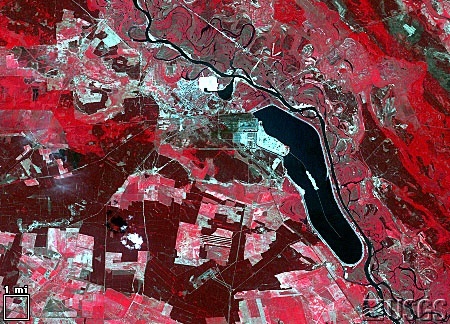 Фиг. 9 Поглед от сателит върху Чернобил – 1992 г.
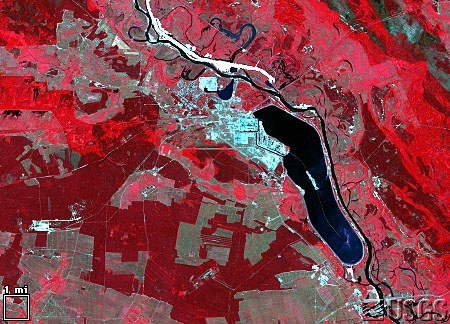 Фиг. 10 Поглед от сателит върху Чернобил – 1986 г.
Земеделските райони около Чернобил изглеждат  като колаж от тъмно-червено (растящи култури) и бяло (високо изпъкнали оголени участъци)
Фиг. 11 Поглед от сателит върху Чернобил – 1992 г.
През 1992 г. много от тези полета изглеждат равни, жълто-кафяво-зелени, което показва естествена вегетация. Когато реакторът още е бил в пламъци, всички жители в 30 км зона са евакуирани, в т.ч. и:  Припят (45 хил. жители през 1986 г.), Чернобил (12 хил. жители) и 96 села (46 хил. жители общо). До 1992 г. тази област остава почти напълно безлюдна.
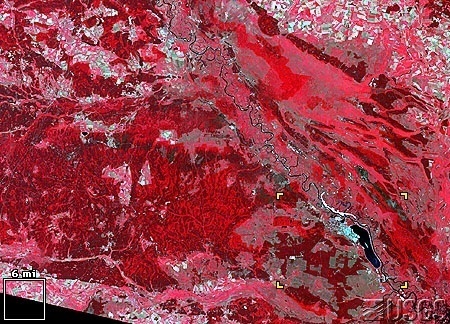 Радиационното замърсяване по-късно засилва обезлюдяването даже извън 30 км зона. 
Снимка от 1992 г. показва замърсяването с 137Cs.
Районите, с > 40 Ci/km2 са почти напълно безлюдни, но напускането на местата с 15-40Ci/km2 е силно вариабилно. 
Общо >120 хил. души от 213 села и градове, са преместени извън замърсените области.
Радиацията засегна дивите растения и животни около Чернобил: Боровите гори скоро умират. Раждат се животни с три глави. Намалява броят на дивите животни. 
В следващите години краткоживеещите изотопи се разпадат, а дългоживеещите проникват дълбоко в почвата. Дивите животни се завръщат, поради липсата на хора. Популациите нарастват, въпреки извънредно високата честота на мутации, причинени от замърсяването на хранителната верига от едни от най-високите фонови нива на радиация в света.
Аварията във Фукушима
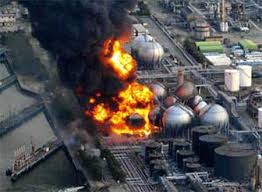 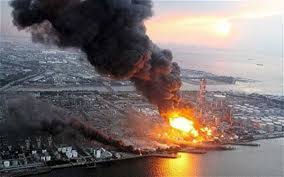 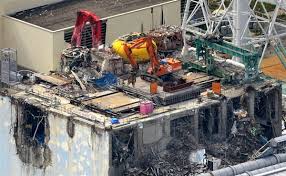 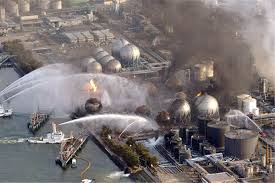 Аварията във Фукушима
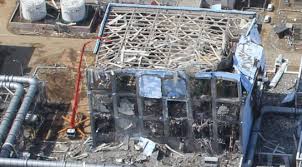 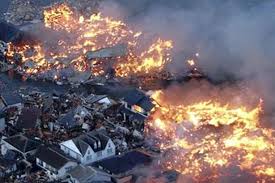 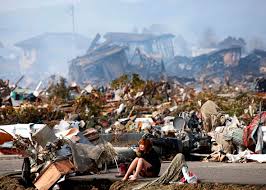 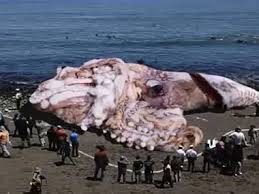 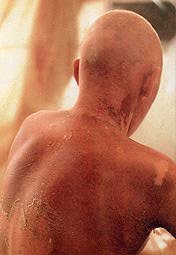 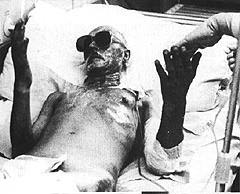 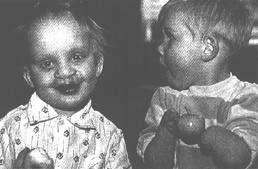 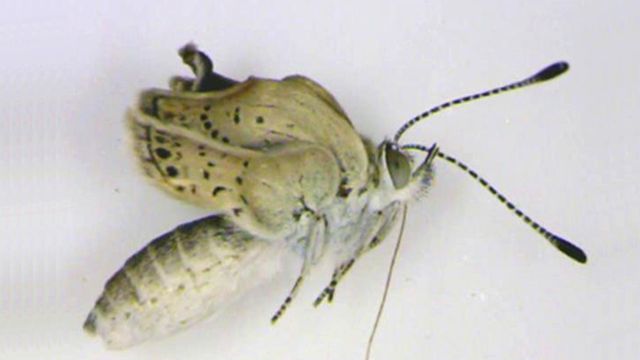 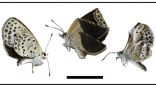 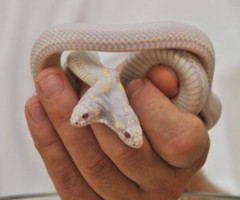 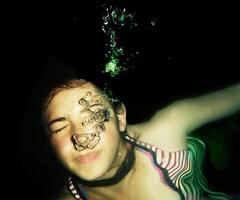 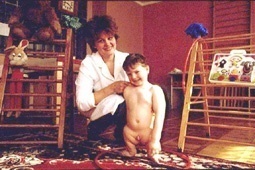 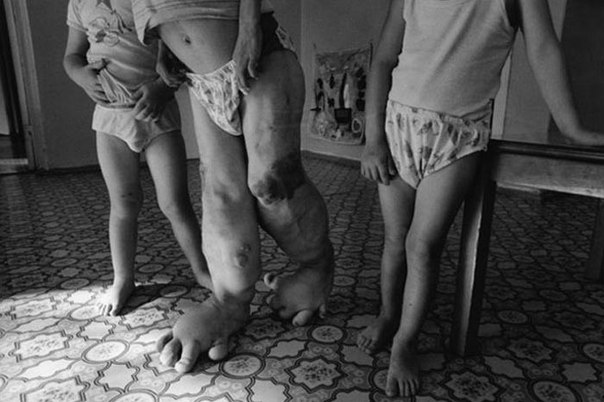 Последици от аварията в АЕЦ Чернобил върху птици
Фиг. 14 Преди аварията      Фиг. 15 След аварията
Последици от аварията в АЕЦ Чернобил
Последици от аварията в АЕЦ Чернобил
Последици от аварията в АЕЦ Чернобил
Последици от аварията в АЕЦ Чернобил
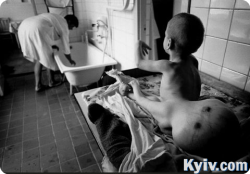 Последици от аварията в АЕЦ Чернобил
Мутации след рад. авария
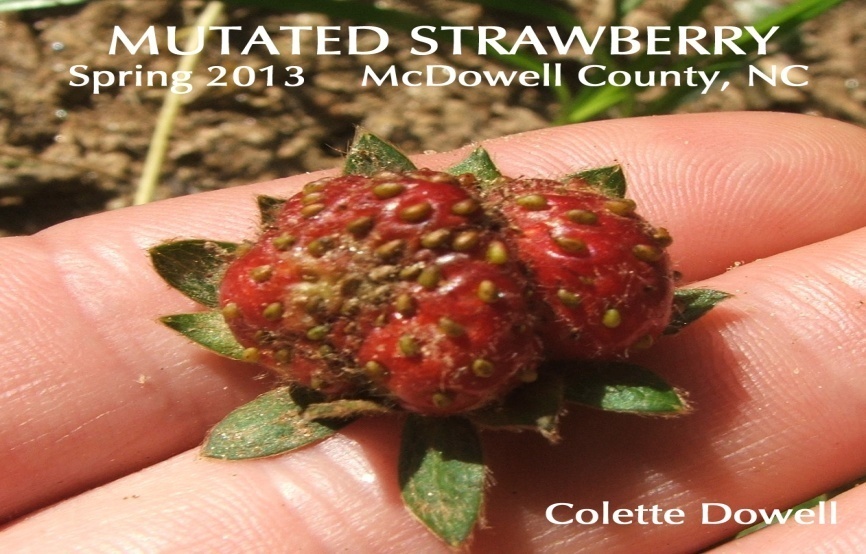 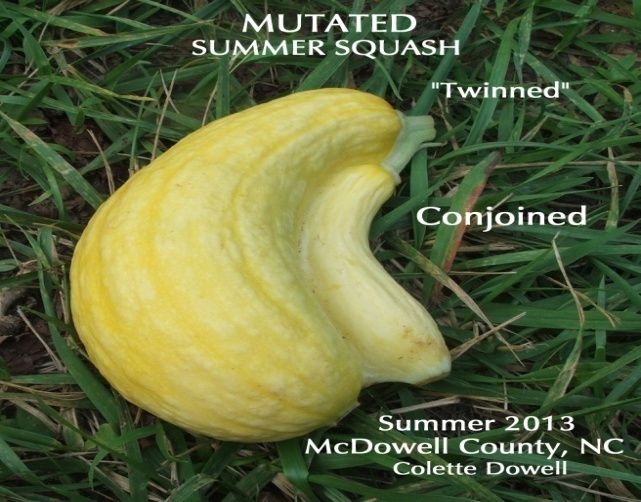 Малформации след рад. авария
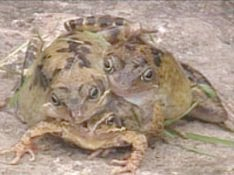 Малформации след рад. авария
Фиг. 12 и 13 Замърсявания на почвата с 137Cs – 1986 и 1992 г.